Inseta Self Mastery   Becoming a self genius …
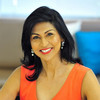 Tilly Govender
Professional Coach, Speaker and Trainer 
Certified by John Maxwell 
Mindwiz Transformation Academy
www.themindwiz.com
Becoming a Self Genius …affording you the best chance of becoming the person you were created to be !Foundational Building Block Penthouse Mastermind Classes https://www.themindwiz.com
Mindwiz Transformation Academy 2020
2
Becoming a self genius
1. The Law Of Intentionality – Growth Doesn’t Just Happen



2.The Law Of Pain – Good Management of Bad Experiences Leads to Great Growth



3. The Law Of The Rubber Band – Growth Stops When You Lose The Tension 
    Between Where You Are And Where You Could Be
Mindwiz Transformation Academy 2020
3
THE LAW OF INTENTIONALITY “Growth Doesn’t Just Happen”
Do you have a personal growth plan?

     PERSONAL GROWTH IS NOT A NATURAL PROCESS IN MOST PEOPLE’S LIVES.
Does working longer and harder guarantee success?
How do you get better at what you do?
How do you improve your relationships?
How do you gain wisdom and insight?
     What is the difference between goals and growth?

    “ People are anxious to improve their circumstances but unwilling to improve 
      themselves; they therefore remain bound” –  As a Man Thinketh
Mindwiz Transformation Academy 2020
4
LAW OF INTENTIONALITY
Growth just doesn’t happen.
      Personal Growth is not a ____________________ in most people’s lives. 
Growth Gap Traps 
1. The Assumption Gap – “I assume that I will _________________ grow.” 
2. The Knowledge Gap – “I _________________ to grow.” 
3. The Timing Gap – “It’s not the _________________ to begin.” 
4. The Mistake Gap – “I am afraid of _______________________.” 
5. The Perfection Gap – “I have to find the best way ______________ I start.” 
6. The inspiration Gap – “I don’t __________ like doing it.” 
7. The Comparison Gap – “__________ are better than I am.” 
8. The Expectation Gap – “I thought it would be __________ than this.”
Mindwiz Transformation Academy 2020
5
Law of Intentionality
Now ask yourself : What emotion is stronger?
                            The desire to change and grow,






                             Or one of these fears?
Fear of Failure
Fear of trading security for the unknown
Fear of being over extended on resources
Fear of what others think
Fear of pushing others away
Mindwiz Transformation Academy 2020
6
Self Assessment : Transforming Mindsets
Accidental Growth                                                     Intentional Growth 
0       1        2        3       4        5         6         7          8           9           10 

Plans to start tomorrow ––––––––––––––––––––––––––––––––––––– Insists on starting now 
Talks big –––––––––––––––––––––––––––––––––––––––––––––––––––––    Follows through 
Plays it safe ––––––––––––––––––––––––––––––––––––––––––––––––––––Takes risks 
Relies on talent –––––––––––––––––––––––––––––––––––––––––––––   Relies on character 
Stops learning after graduation –––––––––––––––––––––––––––– Never stops learning

  Send me a mail on tilly.inspired@gmail.com to receive a self assessment tool.
Mindwiz Transformation Academy 2020
7
Every problem introduces a person to himself
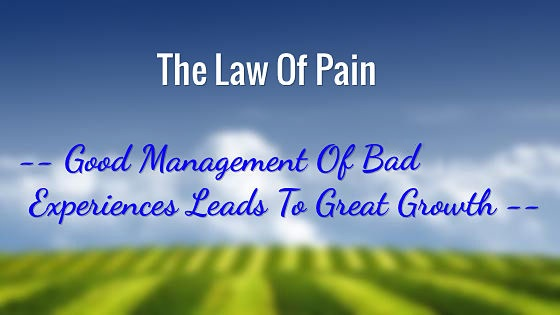 Mindwiz Transformation Academy 2020
8
The law of pain…
Truth About Bad Experiences – You need to manage them

Everyone has them

No one likes them

Few will make bad experiences positive experiences


The Pain File

The pain of Inexperience – “I have never been through that”
The pain of Incompetence – “I should have seen that coming”
The pain of Disappointment – “I wish it never happened”
The pain of Conflict – “Human encounter doesn’t always feel good”
The pain of Change – “I have never been through that”
Mindwiz Transformation Academy 2020
9
Law of Pain
The Pain File

The pain of Bad Health – “I lost what I thought I would always have”
The pain of Hard Decisions – “You can’t make everyone happy”
The pain of Financial Loss – “If I could only get that back”
The pain of Relationship Losses – “Some people will go in a different direction thanI”
The pain of Not Being Number One – “I deserve to be there”              
The pain of Traveling – “When I am away, I feel ….”
The pain of Responsibility – “They expect so much from me
Mindwiz Transformation Academy 2020
10
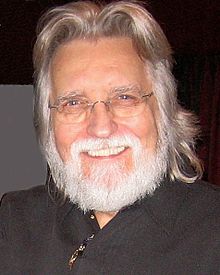 Law of Pain
Turn Your Pain Into Gain – Choice Is Yours.                                              
                
                                     “Life begins at the end                      
                                                                                                        
of your comfort zone”                                                         
 
Choose a positive life stance
	Decide that life is basically good

Embrace ad develop creativity
	Being creative will often show you the way

Embrace the value of bad experiences
	We all face difficulties, but we do not all learn from them

Make good changes after bad experiences                                                            
	Release resentment

Take responsibility for your life                                                
	Victim or victor?

The truth about being accountable and responsible for one’s life is that very few are
Neale Walsch
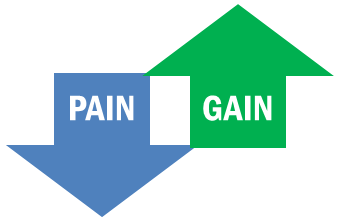 Mindwiz Transformation Academy 2020
11
Law of Pain
Turn Your Pain Into Gain – Choice Is Yours.

Choose a positive life stance
	Decide that life is basically good
Embrace and develop creativity
	Being creative will often show you the way
Embrace the value of bad experiences
	We all face difficulties, but we do not all learn from them
Make good changes after bad experiences
	Release resentment
Take responsibility for your life
	Victim or victor?



The truth about being accountable and responsible for one’s life is that very few are
Mindwiz Transformation Academy 2020
12
Law of the Rubber Band
“Growth Stops When You Lose the Tension  
       Between Where You Are and 
       Where You Could Be”
Mindwiz Transformation Academy 2020
13
Law of the Rubberband
Growth stops when you lose the tension between where you are and where you could be …
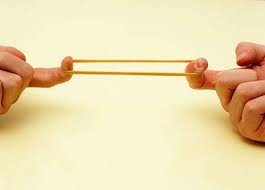 Where your could be
Where you are
Mindwiz Transformation Academy 2020
14
Law of the Rubber Band
Life is a Series of Stretches – Time to Stretch

“ God’s gift to us :  potential.  Our gift to God developing it!

Few People Ever Want To Be Stretched
Avoid Settling For The Status Quo
Stretching Is An “Inside” Job
Stretching Always Requires Change
Stretching Sets You Apart From Others
Stretching Can Become A Lifestyle
Stretching Gives You A Shot At Significance
Mindwiz Transformation Academy 2020
15
The tragedy of being average ….
Too many people are prepared to settle for average in life… is that bad?
Read this description written by Edmund  Gaudet, and then you decide ?


“ Average” is the top of the bottom, the best of the worst, the bottom of the top, the worst of the best.  Which of these are you?
“Average” means being the run-of-the-mill, mediocre, insignifican, an also-ran, a nonentity.
Being “average”is the lazy person’s cop-out: it’s lacking the guts to take a stand in life; it’s living by default.
Being “average” is to take up space for no purpose; to take the trip through life, but never to pay the fare; to return no interest for God’s investment in you.
Mindwiz Transformation Academy 2020
16
Becoming a Self Genius …affording you the best chance of becoming the person you were created to be ! Foundational Building Block Penthouse Mastermind Classes https://www.themindwiz.com
Mindwiz Transformation Academy 2020
17
International Certification from John Maxwell
Mindwiz Transformation Academy 2020
18
Becoming a Self Genius  3 MODULES    8 WEEKS  Next intake 2  September 2020
Learn, live and lead the 15 invaluable laws of growth  that will transform your life!  
Unlock your “E and E” factor (energy and excellence)
Unveil your true brilliance and magnificence.
World class self-transformative tools
 International certification from John Maxwell
all in the safe haven and support of like-minded individuals sharing this journey with you in a mastermind class.
Mindwiz Transformation Academy 2020
19
Going to be the change you want be …
Self Awareness 
Character building 
Skills Enhancement 
Relationships 

 Clarity  Energy Vibrancy Confidence …. 
      
   Course focuses on building the following skills:
Decisiveness – gain absolute clarity of mind and make better decisions
Collaborative Thinking – increase productivity, performance and profit
Emotional Intelligence 
Adaptation
Creativity
Mindwiz Transformation Academy 2020
20
Special Gift to you ….
A special gift to you …. discount Becoming a Self Genius (value R9997)  over 8 weeks  

     NOW    R 4997  …..  First intake 3 September 2020 
     tilly.inspired@gmail.com
     https://www.themindwiz.com

International Certification of completion from John Maxwell

Coaching services
Mindwiz Transformation Academy 2020
21
Questions
Mindwiz Transformation Academy 2020
22
Thank you ….
Remember you are beautiful, resourceful, you have limitless power and a reservoir of potential!

Tap into your true magnificence !

    Love you all ….
Mindwiz Transformation Academy 2020
23